MÉTODO PARA LA SOLUCIÓN 
DE 
PROBLEMAS JURÍDICOS
INTRODUCCIÓN
La actividad jurídica trata de resolver conflictos entre sujetos de derecho.

Los problemas jurídicos son los que dan lugar a los juicios, ya que derivan de la existencia de un derecho que es cuestionado por la parte contraria en el mismo.
EL PROBLEMA JURÍDICO
Concepto. Un problema es una cuestión que aparentemente admite más de una respuesta, un problema jurídico, puede ser definido como aquella cuestión que puede ser objeto de una sentencia judicial y que aparentemente admite más de una sola solución.
EL PROBLEMA JURÍDICO
Resulta importante que se pueda determinar con precisión y claridad cuál es el conflicto que se plantea, cuál es la pretensión de las partes y, finalmente, cuál será la decisión que lo resuelva.

Cuando hablamos del “conflicto” debemos entender que es la problemática planteada por las partes, el tema propuesto, la litis a dilucidar.
EL PROBLEMA JURÍDICO
Un problema jurídico puede estar relacionado con cuestiones de hecho y con cuestiones de derecho.

Las cuestiones de hecho son aquellas relacionadas a la existencia o veracidad de los acontecimientos o circunstancias que tienen relación con la actualización de las hipótesis fácticas de una norma, y se encuentran sujetas a la comprobación que de ellas se haga durante el juicio, por tanto, están sujetas a normas jurídicas de valoración e idoneidad de pruebas, así como de validez en su desahogo. Ejemplo: prueba tasada, mixta o libre apreciación.
CUESTIONES DE DERECHO
Existe cuando hay un conflicto respecto del apoyo legal para exigir una prestación o para resolver respecto a un mejor derecho entre las partes en un juicio.

Los conflictos relacionados con cuestiones de derecho, están también relacionados con las cuestiones de hecho que se presentan en cada caso.
EL SILOGISMO JURÍDICO
El trabajo jurídico, en cualquier ámbito, requiere de una unidad interna, congruencia, claridad y sentido. 

La herramienta con la que se cuenta para lograr tal objetivo, es la “lógica”.
SILOGISMO JURÍDICO
Hay dos tipos de raciocinio y, por ende, de argumentación, el razonamiento deductivo y el razonamiento inductivo, el primero va de lo universal a lo particular, mientras que el segundo va de lo particular a lo universal.

Dentro del método deductivo existe una forma específica que se llama silogismo, que es un raciocinio en donde las premisas enlazan dos términos con un tercero y éste, la conclusión, expresa la relación de esos dos términos entre sí.
SILOGISMO JURÍDICO. CONCEPTO
El silogismo jurídico es aquél de carácter hipotético, en el que su premisa mayor está constituida por una norma general, abstracta, impersonal y obligatoria, que se selecciona de las fuentes formales de Derecho, correspondientes a un determinado sistema; su premisa menor, está constituida por un hecho jurídico determinado, que por haber sido previamente comprobado y calificado por el juzgador, también tiene carácter normativo; y su conclusión, por una proposición que tiene el carácter de juicio normativo individualizado.
LA PREMISA MAYOR Y LA PREMISA MENOR DEL SILOGISMO JURÍDICO
Dentro de las tres proposiciones de las que consta el silogismo, podemos identificar a la premisa mayor, la premisa menor y la conclusión. Un silogismo resultará válido si las dos premisas resultan verdaderas.

La premisa mayor suele contener una regla general, en cambio, la premisa menor suele designar un caso particular relacionado con la mayor y la conclusión expresa la nueva relación de términos que resulta de las dos premisas.
LA CONCLUSIÓN DEL SILOGISMO JURÍDICO
La conclusión del silogismo, está compuesta por una proposición que tiene el carácter de juicio normativo individualizado.

Se llega a la conclusión a través de la subsunción de los hechos a la hipótesis normativa.
LA SUBSUNCIÓN
Mediante el silogismo jurídico, el juzgador realiza la operación denominada subsunción que es definida por Pedro Aragoneses como: la operación lógica del aplicador para determinar si el hecho específico concreto coincide con el hecho específico legal, así como si la consecuencia jurídica establecida en la norma coincide o difiere con lo pretendido.
CONCLUSIÓN DEL SILOGISMO JURÍDICO
Al darse la coincidencia en el término medio contenido en las dos premisas del silogismo, el juzgador determina que el hecho específico concreto, coincide con el hecho específico legal; la constatación de tal coincidencia, permitirá, a su vez, al propio resolutor, atribuir en la conclusión, al sujeto (término menor) la consecuencia jurídica establecida en la norma genérica.
CONCLUSIÓN DEL SILOGISMO JURÍDICO
Una de las mayores dificultades del juzgador es la selección de la norma que constituirá la premisa mayor del silogismo jurídico. De esta manera, la premisa puede formarse de las siguientes formas:
1. La primera proposición del silogismo puede constituirse con el texto del precepto legal. Esto sucede cuando la norma es clara y por lo mismo no existe necesidad ni de aclarar su sentido ni completarlo con otro precepto.
2. Otra situación sucede cuando el juzgador tiene la necesidad de interpretar la norma previamente, pues en este caso, la premisa mayor del silogismo jurídico se forma con el juicio normativo que es el resultado del trabajo de interpretación.
3. En otros casos, el juzgador debe elaborar la premisa mayor, juntando en una sola proposición dos o más normas jurídicas.
4. También podrá resultar ser una premisa mayor la costumbre, cuando sea factible aplicarla o en su caso, la jurisprudencia, incluso, en un supuesto determinado podría aplicar como premisa mayor, los principios generales del derecho.
EL ANÁLISIS DE LOS HECHOS
La premisa menor del silogismo jurídico, es el problema capital de la doctrina de la aplicación de la ley, explica García Maynez.

Cada problema jurídico involucrado en un juicio, parte del planteamiento de unos hechos concretos, narrados por cualquiera de las partes que intervienen en él.
EL ANÁLISIS DE LOS HECHOS
Con base en esos hechos, el juzgador debe determinar la institución jurídica con la que aquéllos están relacionados y seleccionar, dentro de los preceptos que la conforman la norma jurídica aplicable al caso; además, debe determinar la connotación jurídica de los hechos, así como comprobar cuáles de ellos tienen relevancia jurídica y cuáles no; finalmente, debe comprobar que los hechos jurídicamente relevantes se realizaron.
EJEMPLO
Problema jurídico: En el citatorio que precedió a la notificación del crédito fiscal no se precisó la hora en que fue entregado a la persona con quien se entendió la diligencia, por lo que dicha actuación resulta ilegal.
EJEMPLO
Premisa mayor: 	
“NOTIFICACIONES FISCALES. EL CITATORIO QUE LAS PRECEDE DEBE CONTENER LA HORA EN QUE SE ENTREGUE. Si bien los artículos 134, 136 y 137 del Código Fiscal de la Federación, no exigen terminantemente que en los citatorios se asiente la hora en que se entreguen, lo cierto es que ante la omisión de ese dato, la persona notificada no puede saber si la diligencia se practicó en horas hábiles, por lo que tales disposiciones no pueden analizarse en forma aislada, sino en concordancia con los preceptos aplicables a las diligencias de notificación que contiene tal ordenamiento, debiendo observarse obligatoriamente para que los actos de autoridad puedan reputarse legales, y se salvaguarde la seguridad jurídica de la persona notificada. Por tanto, al señalar el artículo 13 del ordenamiento citado que las diligencias que practiquen las autoridades fiscales deben efectuarse entre las 07:30 y las 18:00 horas por conceptuarse éstas como hábiles, es necesario que en el citatorio se asiente la hora en que se practicó la diligencia para determinarse si se cumplió con esta disposición, pues de no efectuarse en los términos señalados, esa diligencia debe reputarse ilegal.” Registro digital: 195396, Instancia: Segunda Sala, Novena Época, Materia(s): Administrativa, Tesis: 2a./J. 75/98, Fuente: Semanario Judicial de la Federación y su Gaceta. Tomo VIII, Octubre de 1998, página 502, Tipo: Jurisprudencia.
EJEMPLO
Premisa menor: El citatorio que precedió a la notificación del crédito fiscal no contiene la hora en que fue entregado a la persona con quien se entendió la diligencia.
Conclusión: El citatorio es ilegal.
En la materia del conocimiento de los Tribunales Federales ha sido superado el criterio de que los argumentos que se formulen, para ser analizados, tienen que ser formulados en forma de silogismo, puesto que ahora basta con que se exprese claramente la causa de pedir, o las razones en que se sustente la pretensión del accionante.
CRITERIO
“Conceptos de violación. Para que se estudien, basta con expresar claramente en la demanda de garantías la causa de pedir. El Pleno de la Suprema Corte de Justicia de la Nación considera que debe abandonarse la tesis jurisprudencial que lleva por rubro “Conceptos de violación. Requisitos lógicos y jurídicos que deben reunir.", en la que, se exigía que el concepto de violación, para ser tal, debía presentarse como un verdadero silogismo, siendo la premisa mayor el precepto constitucional violado, la premisa menor los actos autoritarios reclamados y la conclusión la contraposición entre aquéllas, demostrando así, jurídicamente, la inconstitucionalidad de los actos reclamados. Las razones de la separación de ese criterio radican en que, por una parte, los artículos 116 y 166 de la Ley de Amparo no exigen como requisito esencial e imprescindible, que la expresión de los conceptos de violación se haga con formalidades tan rígidas y solemnes como las que establecía la aludida jurisprudencia y, por otra, que como la demanda de amparo no debe examinarse por sus partes aisladas, sino considerarse en su conjunto, es razonable que deban tenerse como conceptos de violación todos los razonamientos que, con tal contenido, aparezcan en la demanda, aunque no estén en el capítulo relativo y aunque no guarden un apego estricto a la forma lógica del silogismo, sino que será suficiente que en alguna parte del escrito se exprese con claridad la causa de pedir, señalándose cuál es la lesión o agravio que el quejoso estima le causa el acto, resolución o ley impugnada y los motivos que originaron ese agravio, para que el Juez de amparo deba estudiarlo.” Registro digital: 191384, Instancia: Pleno, Novena Época, Materia(s): Común, Tesis: P./J. 68/2000, Fuente: Semanario Judicial de la Federación y su Gaceta. Tomo XII, Agosto de 2000, página 38, Tipo: Jurisprudencia.
MÉTODO DE APLICACIÓN DEL DERECHO
Tres operaciones fundamentales:

Selección de la norma
Interpretación de la norma
Integración de la norma
LA SELECCIÓN DE LA NORMA JURÍDICA
Kelsen explica que el ámbito de validez de las normas jurídicas debe ser considerado desde cuatro ángulos: espacial, temporal, material y personal. 

Estos cuatro puntos sirven de orientación para la correcta selección de la norma que deberá formar parte de la primera proposición del silogismo jurídico (premisa mayor).
SELECCIÓN DE LA NORMA JURÍDICA CONFORME A SU ÁMBITO ESPACIAL DE VALIDEZ
Una vez que un juzgador es competente para resolver, se puede presentar la necesidad de elegir normas de distintos lugares para solucionar un conflicto jurídico, o sea la selección de la norma jurídica que deba constituir la premisa mayor del silogismo jurídico que se elabore para resolver un problema determinado.
En un Estado Federal, se presentan conflictos de leyes en el espacio de carácter interno; esto es, puede existir la opción entre normas contenidas en legislaciones de diversas entidades federativas.
CONFLICTO DE LEYES EN EL ESPACIO
El Código Civil Federal, establece, en su artículo 13, que los actos jurídicos, en todo lo relativo a su forma, se regirán por las leyes del lugar donde ocurran.

 Los llamados conflictos de leyes en el espacio, se reducen siempre a establecer el carácter territorial o extraterritorial de un determinado precepto. En principio, las leyes vigentes de un Estado se aplican dentro del territorio del mismo. Lo que en Derecho Público se llama territorio no es otra cosa que el ámbito espacial de vigencia del orden jurídico de un Estado.
SELECCIÓN DE LA NORMA JURÍDICA, CONFORME A SU ÁMBITO TEMPORAL DE VALIDEZ
La iniciación y extinción de la vigencia de las leyes.
En la selección de las normas jurídicas, hay que tener especial cuidado en verificar su vigencia. Las reglas para la iniciación de la vigencia. 
Una ley es obligatoria, cuando es conocida o se presume que lo es, existiendo para el efecto dos sistemas: el sucesivo, según el cual, la ley es obligatoria cuando ha transcurrido determinado plazo, que se computa teniendo en cuenta la distancia que existe del lugar en donde se publicó al lugar donde debe tener su aplicación; y el sincrónico, en el cual la misma ley fija en qué plazo debe ser obligatoria.
SELECCIÓN DE LA NORMA JURÍDICA, CONFORME A SU ÁMBITO TEMPORAL DE VALIDEZ
“Artículo 3. Las leyes, reglamentos, circulares, o cualesquiera otras disposiciones de observancia general, obligan y surten sus efectos tres días después de su publicación en el periódico oficial.
En los lugares distintos del en que se publique el periódico oficial, para que las leyes, reglamentos, etc., se reputen publicados y sean obligatorios se necesita que además del plazo que fija el párrafo anterior, transcurra un día más por cada cuarenta kilómetros de distancia o fracción que exceda de la mitad.”
“Artículo 4. Si la ley, reglamento circular o disposición de observancia general, fija el día en que debe comenzar a regir, obliga desde ese día con tal de que su publicación haya sido anterior.”
En cuanto a la extinción de la vigencia de las leyes federales, el artículo 9 del citado ordenamiento federal, contiene la siguiente regla:
“Artículo 9. La ley sólo queda abrogada o derogada por otra posterior que así lo declare expresamente o que contenga disposiciones total o parcialmente incompatibles con la ley anterior.”
SELECCIÓN DE LA NORMA JURÍDICA, CONFORME A SU ÁMBITO TEMPORAL DE VALIDEZ
Conforme a su ámbito espacial de validez, las normas pueden ser:

De vigencia determinada. Cuyo ámbito temporal de validez formal, se encuentra establecida de antemano (Ley de Ingresos).

De vigencia indeterminada. Cuya vigencia no se encuentra determinada desde el principio (Artículos 3, 4 y 9 del Código Civil Federal).
SELECCIÓN DE LA NORMA JURÍDICA, CONFORME A SU ÁMBITO TEMPORAL DE VALIDEZ
Para lograr la certeza de que se va a aplicar el texto de una norma vigente, es importante acudir directamente a los órganos de publicidad oficiales como el Diario Oficial de la Federación, y en su caso el Periódico Oficial de la Entidad Federativa en la que se vaya a resolver.
LA RETROSPECCIÓN Y LA ULTRACTIVIDAD DE LAS LEYES
Según el Diccionario de la Lengua Española de la Real Academia Española, retrospección significa “Mirada o examen retrospectivo” y retrospectivo es lo “que se refiere a tiempo pasado.”

Por tanto resulta importante la revisión de los artículos transitorios del ordenamiento en el que se ubique el precepto que pretenda aplicar, ya que puede suceder que en ellos se establezcan reglas que permitan la retrospección o la ultractividad de la ley.
LA RETROSPECCIÓN Y LA ULTRACTIVIDAD DE LAS LEYES
“La retrospección  es un fenómeno por el cual la norma puede variar  las situaciones jurídicas constituidas de acuerdo con normas anteriores, cuando los efectos de tales situaciones aún no se han producido. En estricto sentido, la retrospección reitera el principio de que la ley rige hacia el futuro, por cuanto no afecta la causa generadora de la situación jurídica constituida, sino los efectos producidos de la misma.”

“Por ultractividad de la ley, se entiende el fenómeno por el cual una ley derogada sigue produciendo efectos posteriores y sobrevive para algunos casos concretos, no obstante de su deceso jurídico.”
LA APLICACIÓN RETROACTIVA DE LA LEY
Conforme a la Teoría de los Derechos Adquiridos, una ley es retroactiva cuando destruye o restringe un derecho adquirido bajo el imperio de una anterior. No lo es si aniquila una facultad legal o una simple expectativa.

 Los conceptos relacionados con el tema de la retroactividad son: Derecho adquirido (ej. Los contratos) facultad (a veces la ley no crea derechos, sino que otorga algunas facultades que pueden ser o no ejercitadas, cuando se ejercitan entonces nace el derecho y no antes) y expectativa (la simple facultad no actualizada).
INEXISTENCIA DEL FENÓMENO DE LA RETROACTIVIDAD EN EL CASO DE LAS LEYES PROCESALES
“RETROACTIVIDAD DE LAS LEYES PROCESALES. NO EXISTE POR REGLA GENERAL.  Una ley procesal está formada, entre otras cosas, por normas que otorgan facultades que dan la posibilidad jurídica a una persona de participar en cada una de las etapas que conforman el procedimiento y al estar regidas esas etapas por las disposiciones vigentes en la época en que van naciendo, no puede existir retroactividad mientras no se prive de alguna facultad con que ya se contaba; por tanto, si antes de que se actualice una etapa del procedimiento el legislador modifica la tramitación de éste, suprime un recurso, amplía un término, modifica la valoración de las pruebas, etc., no existe retroactividad de la ley, ya que la serie de facultades que dan la posibilidad de participar en esa etapa, al no haberse actualizado ésta, no se ven afectadas.” Registro digital: 195906, Instancia: Tribunales Colegiados de Circuito, Novena Época, Materia(s): Penal, Tesis: VI.2o. J/140, Fuente: Semanario Judicial de la Federación y su Gaceta. Tomo VIII, Julio de 1998, página 308, Tipo: Jurisprudencia.
MOMENTO QUE DEBE CONSIDERAR EL JUZGADOR PARA DETERMINAR LA VIGENCIA DE UN PRECEPTO
Para determinar si una disposición es o no aplicable en un caso concreto, generalmente debe verificarse si aquélla estaba vigente al momento en que se actualizó el supuesto normativo y no al momento de su aplicación por el órgano jurisdiccional.
LA VIGENCIA DE LAS NORMAS JURISPRUDENCIALES
La mayoría de los criterios jurisprudenciales, son normas de carácter secundario, pues interpretan los preceptos legales, de modo que entre unas u otros se da una relación de complementación; otras veces, los criterios jurisprudenciales, para llenar lagunas de la ley, son normas de carácter primario, pues tienen por sí mismas un sentido pleno, es decir, a través de la integración de las normas incompletas se crea una nueva norma. Por tanto, su vigencia estará sujeta a la de la norma que se interprete o que se integre, en relación con cada caso.
EXTINCIÓN DE LA VIGENCIA DE LAS NORMAS JURISPRUDENCIALES
Cuando el criterio jurisprudencial versa sobre la interpretación de un precepto legal, al quedar éste derogado, aquél deja de tener obligatoriedad. 

Puede suceder que a pesar de ser abrogado un ordenamiento legal, el texto de un determinado precepto contenido en éste se repita, sin ninguna variación substancial, en el nuevo ordenamiento. En esta hipótesis, la jurisprudencia en la que se interpretó el precepto derogado, mantiene su obligatoriedad.
JURISPRUDENCIA Y RETROACTIVIDAD
Se ha estimado en diversos criterios que no se puede sostener que la norma jurisprudencial que interpretó al precepto legal no debe aplicarse en forma retroactiva, ya que las normas jurisprudenciales, por naturaleza, son fundamentalmente interpretativas. Por esta razón se puede aplicar una jurisprudencia emitida con posterioridad a la situación concreta a examen.
LA SELECCIÓN DE LA NORMA JURÍDICA, CONFORME A SU ÁMBITO MATERIAL DE VALIDEZ
“La noción de ámbito de validez material, se refiere a diferentes sectores de la conducta humana que el orden jurídico puede regular”. 

Tiene que ver con la materia regulada por la norma.

Proporciona el elemento necesario para escoger la codificación necesaria.
LA SELECCIÓN DE LA NORMA JURÍDICA, CONFORME A SU ÁMBITO PERSONAL DE VALIDEZ
Consiste en la determinación de los destinatarios de la norma jurídica, los que generalmente pueden desprenderse de la hipótesis normativa, ya que ésta, expresa o implícitamente, señala si en ella se comprenden a todas las personas, a un determinado género de ellas, o a una especie de las mismas.
LA SELECCIÓN DE LA NORMA JURÍDICA EN LOS CASOS DE ANTINOMIA
La  antinomia, consiste en una oposición contradictoria entre dos normas de derecho.

“Dos normas de Derecho de un mismo sistema se oponen contradictoriamente entre si cuando, teniendo ámbitos iguales de validez material, espacial y temporal, una permite y la otra prohíbe a un mismo sujeto la misma conducta.” (García Máynez)
TÉCNICA PARA DETECTAR LA ANTINOMIA
Para determinar si se está en presencia de una contradicción sólo aparente o de una antinomia real, es conveniente seguir el siguiente procedimiento:
1. Interpretar ambos preceptos, mediante el empleo de los métodos hermenéuticos. 
2. Determinar si existe o no contradicción entre ambos preceptos; esto es, debe precisarse si uno de los preceptos prohíbe y el otro permite la misma conducta.
3. Si se llegó a la conclusión de que la antinomia sí existe, debe determinarse cuál es la norma válida y cuál la inválida.
REGLAS PARA SOLUCIONAR LA ANTINOMIA
En el propio sistema normativo positivo es en donde se encuentran los criterios para resolver los diferentes problemas antinómicos que en la práctica se presentan. 

Contradicción entre dos preceptos de la Constitución Política de los Estados Unidos Mexicanos. Con relación a este punto, es necesario distinguir los siguientes conceptos: la inconstitucionalidad y la antinomia.
REGLAS PARA SOLUCIONAR LA ANTINOMIA
En todos los casos en los que una norma jurídica es inconstitucional existe antinomia, pero no en todos los casos en que ésta se da, pueda hablarse de inconstitucionalidad.

Un precepto de la Constitución Federal no puede ser inconstitucional, pues algo “no puede ser y dejar de ser a la vez”. Es decir, si el precepto está en la Constitución, evidentemente no puede estar fuera de ella y, por tanto, forzosamente es conforme con la misma.
EJEMPLO
En la Acción de Inconstitucionalidad 4/2009, promovida por el Partido del Trabajo, se planteó la inconstitucionalidad del artículo 121 de la Ley Electoral del Estado de Querétaro, el cual establece que no procede la acreditación como representante de casilla de partido político, de aquellos ciudadanos que hayan sido designados para fungir como funcionarios de las mesas directivas de casilla.
	Lo que hizo la Suprema Corte de Justicia de la Nación fue un ejercicio de ponderación en el cual confrontó los siguientes principios:
	El derecho constitucional de asociación y participación en los asuntos políticos del país vs. la obligación constitucional de ser funcionario de mesa directiva de casilla.
La Corte reconoció, por una parte, el derecho de libre asociación y participación en los asuntos políticos del país -regulado por el artículo 35, fracción III, constitucional-, y por otra, la obligación de ser funcionario de mesa directiva de casilla -prevista por los artículos 5 y 36, fracción V, de la Carta Magna-; sin embargo, otorgó mayor entidad a la segunda, mediante la invocación del interés de la sociedad en hacer respetar la libre emisión y efectividad del sufragio, garantizar el secreto del voto y asegurar la autenticidad del escrutinio y cómputo, como extremos indispensables a favor del sistema democrático electoral.
Lo cual quedó plasmado en el criterio: “Funcionarios electorales de casilla. La medida establecida en el artículo 121 de la Ley Electoral del Estado de Querétaro, a través de la cual impone la obligación a los ciudadanos de desempeñar funciones electorales, excluyendo la posibilidad de que participen como representantes de casilla de los partidos políticos y coaliciones, salvaguarda fines constitucionalmente legítimos y razonables.” Registro digital: 165793, Instancia: Pleno, Novena Época, Materia(s): Constitucional, Tesis: P./J. 124/2009, Fuente: Semanario Judicial de la Federación y su Gaceta.Tomo XXX, Diciembre de 2009, página 1233., Tipo: Jurisprudencia.
CONTRADICCIÓN ENTRE UN PRECEPTO DE LA CONSTITUCIÓN Y UNO DE RANGO INFERIOR
El artículo 133 de la Constitución Federal establece:

“Esta Constitución, las leyes del Congreso de la Unión que emanen de ella y todos los tratados que estén de acuerdo con la misma, celebrados y que se celebren por el Presidente de la República, con aprobación del Senado, serán la Ley Suprema de toda la Unión. Los jueces de cada entidad federativa se arreglarán a dicha Constitución, leyes y tratados, a pesar de las disposiciones en contrario que pueda haber en las Constituciones o leyes de las entidades federativas.”
CONTRADICCIÓN ENTRE DOS PRECEPTOS DE CARÁCTER FEDERAL DE IGUAL RANGO
“RECURSO DE REVOCACION, ES OBLIGATORIO AGOTARLO ANTES DE ACUDIR AL JUICIO ADMINISTRATIVO DE NULIDAD (LEGISLACION ADUANERA). La Ley Aduanera establece que en contra de las resoluciones definitivas que dicten las autoridades aduaneras procederán los recursos establecidos en el Código Fiscal de la Federación y que este, en su artículo 120 al referirse a la interposición del recurso de revocación, prevé que sera optativa tal interposición para el interesado, antes de acudir al tribunal fiscal de la federación; sin embargo, el artículo 142 de dicha ley, establece la salvedad por cuanto a la obligatoriedad de interponer dicho recurso, y estando previsto en la ley especial que lo es la ley aduanera, esta es aplicable frente a la norma general que prevé el diverso Código Fiscal de la Federación, de tal manera que aun cuando la resolución administrativa impugnada no proviene de tribunales judiciales, administrativos y del trabajo y emana de un procedimiento seguido en forma de juicio, en el caso no se esta frente a la resolución definitiva, para los efectos del amparo, puesto que la recurrida en vía de amparo indirecto, puede ser revocada, modificada o anulada mediante el recurso de revocación y más aún, a través del juicio de nulidad por el tribunal fiscal de la federación.” Registro digital: 214262, Instancia: Tribunales Colegiados de Circuito, Octava Época, Materia(s): Administrativa, Tesis: VIII.2o. J/17, Fuente: Gaceta del Semanario Judicial de la Federación. Núm. 71, Noviembre de 1993, página 76, Tipo: Jurisprudencia.
CONTRADICCIÓN ENTRE DOS PRECEPTOS DE CARÁCTER FEDERAL DE DIVERSA JERARQUÍA
Debe resolverse conforme al principio de rango legal. Así se desprende del articulo 89, fracción I de la Constitución Federal, conforme al cual, la función de las leyes reglamentarias es la de proveer en la esfera administrativa a la exacta observancia de las leyes. 

De esta norma se desprenden los principios de reserva de la ley y el de la preferencia de la ley.
CONTRADICCIÓN ENTRE UN PRECEPTO DE CARÁCTER FEDERAL Y OTRO DE CARÁCTER LOCAL
La Tercera Sala de la Suprema Corte de Justicia de la Nación, sostuvo que entre las leyes federales y las leyes locales, no existe una relación de jerarquía, ya que cada una de ellas tiene diferente ámbito espacial de validez. Si esto es así, no puede existir contradicción entre un precepto de carácter federal, y otro de índole local.
CRITERIO
“LEGISLACIONES FEDERAL Y LOCAL. ENTRE ELLAS NO EXISTE RELACIÓN JERARQUICA, SINO COMPETENCIA DETERMINADA POR LA CONSTITUCIÓN. El artículo 133 de la Constitución Política de los Estados Unidos Mexicanos no establece ninguna relación de jerarquía entre las legislaciones federal y local, sino que en el caso de una aparente contradicción entre las legislaciones mencionadas, ésta se debe resolver atendiendo a qué órgano es competente para expedir esa ley de acuerdo con el sistema de competencia que la norma fundamental establece en su artículo 124. Esta interpretación se refuerza con los artículos 16 y 103 de la propia Constitución: el primero al señalar que la actuación por autoridad competente es una garantía individual, y el segundo, al establecer la procedencia del juicio de amparo si la autoridad local o federal actúa más allá de su competencia constitucional”. Registro digital: 207030, Instancia: Tercera Sala, Octava Época, Materia(s): Constitucional, Tesis: 3a./J. 10/91, Fuente: Semanario Judicial de la Federación. Tomo VII, Marzo de 1991, página 56. Tipo: Jurisprudencia.
CONTRADICCIÓN ENTRE PRECEPTOS DE CARÁCTER LOCAL
La solución de los problemas antinómicos, se encuentra siempre en el Derecho Positivo. En este sentido, es en cada uno de los sistemas normativos de las entidades federativas, en el que debe encontrarse la solución de las antinomias que puedan presentarse entre preceptos pertenecientes a un determinado orden local.
MÉTODO DE LA INTEGRACIÓN DE LA NORMA JURÍDICA
La integración de la norma que constituirá la premisa mayor del silogismo jurídico.
En todo sistema normativo se establecen procedimientos para colmar las lagunas de la ley, los cuales son estudiados por la Metodología Jurídica, en su rama relativa a la aplicación del Derecho. 
La integración de las normas jurídicas se da cuando los tribunales dictan sus sentencias, resolviendo la cuestión litigiosa, mediante la creación de una o varias normas jurídicas; ante la ausencia de preceptos que regulen el caso sometido a su consideración.
MÉTODO DE LA INTEGRACIÓN DE LA NORMA JURÍDICA
García Máynez, clasifica los métodos de integración más frecuentes en los sistemas jurídicos modernos, en  los siguientes: 
1) argumento a contrario; 
2) empleo de razonamientos analógicos; 
3) aplicación de los principios generales del Derecho; 
4) criterios de equidad.
EL ARGUMENTO A CONTRARIO
Cuando un texto legal encierra una solución restrictiva, en relación con el caso a que se refiere, puede inferirse que los no comprendidos en ella, deben ser objeto de una solución contraria. 

Ejemplo: artículo 114 de la Ley de Amparo.
LA ANALOGÍA
Forma de integrar una norma mediante la analogía.

La analogía es un medio de integración y no de interpretación de la ley. 

Cuando el juzgador emplea el primero de estos medios, crea una nueva norma; para ello se sirve de otra norma cuyo supuesto no coincide con los hechos a los que se refiere el caso concreto pero que, sin embargo, por tener dicho supuesto semejanza con los referidos hechos, resulta jurídicamente posible apoyarse en ella para elaborar el nuevo precepto.
REQUISITOS PARA LA APLICACIÓN DEL MÉTODO DE INTEGRACIÓN ANALÓGICA
Para que el juzgador pueda integrar una norma mediante el método analógico:

Debe existir una laguna legal en el caso concreto, de tal modo que éste no pueda decidirse ni según la letra de la ley ni conforme a su interpretación jurídica; 

Debe existir igualdad jurídica esencial entre el supuesto no regulado y el supuesto o supuestos previstos por el legislador; 

Ausencia de una norma contraria a la aplicación de la analogía, que puede darse tanto cuando aquél expresamente prohíbe recurrir al método analógico, como cuando, al establecer una determinada disposición, se propone darle un ámbito limitado al caso concreto de que se trate, excluyendo los casos análogos.
APLICACIÓN DEL MÉTODO DE INTEGRACIÓN ANALÓGICA EN EL DERECHO POSITIVO MEXICANO
En materia civil, dicho método puede aplicarse de conformidad con el párrafo cuarto del artículo 14 constitucional que establece: “En los juicios del orden civil, la sentencia definitiva deberá ser conforme a la letra, o a la interpretación jurídica de la ley, y a falta de ésta se fundará en los principios generales del derecho.” 

Por lo que toca al empleo del procedimiento analógico en otras materias distintas de la civil, la analogía constituye un instrumento natural, inseparable de la función del juzgador y, por ello, va siempre implícita en todo ordenamiento jurídico.
RESTRICCIONES AL EMPLEO DEL MÉTODO DE INTEGRACIÓN ANALÓGICA
1. La Constitución Política en el párrafo tercero del artículo 14, preceptúa que “En los juicios del orden criminal queda prohibido imponer, por simple analogía y aun por mayoría de razón, pena alguna que no esté decretada por una ley exactamente aplicable al delito de que se trata.” (nullum crimen, nulla poena sine praevia lege).
2. El artículo 5 del Código Fiscal Federal, estatuye que “las disposi­ciones fiscales que establezcan cargas a los particulares y las que señalan excepciones a las mismas, así como las que fijan las infracciones y sanciones, son de aplicación estricta.” 
3. El artículo 11 del Código Civil Federal, establece que “las leyes que establecen excepción a las reglas generales, no son aplicables a caso alguno que no esté expresamente especificado en las mismas leyes.”
EL MÉTODO DE INTEGRACIÓN MEDIANTE LA APLICACIÓN DE LOS PRINCIPIOS GENERALES DEL DERECHO
“Son los consignados en algunas de nuestras leyes, teniendo por tales no sólo las mexicanas que se hayan expedido después del Código Fundamental del País, sino también las anteriores”. Registro digital: 360193, Instancia: Pleno, Quinta Época, Materia(s): Constitucional, Fuente: Semanario Judicial de la Federación. Tomo L, página 283, Tipo: Aislada.

La Tercera Sala los definió como las “verdades jurídicas notorias indiscutibles, de carácter general, como su mismo nombre lo indica, elaboradas o seleccionadas por la ciencia del Derecho, mediante procedimientos filosófico jurídicos de generalización, de tal manera que el juez pueda dar la solución que el mismo legislador hubiere pronunciado si hubiere estado presente, o habría establecido, si hubiere previsto el caso...”. Registro digital: 357113, Instancia: Tercera Sala, Quinta Época, Materia(s): Común, Fuente: Semanario Judicial de la Federación. Tomo LV, página 2642, Tipo: Aislada.
EL MÉTODO DE INTEGRACIÓN MEDIANTE LA APLICACIÓN DE LOS PRINCIPIOS GENERALES DEL DERECHO
El Tercer Tribunal Colegiado en Materia Administrativa del Primer Circuito señaló: “tradicionalmente se ha considerado en el sistema jurídico mexicano que los jueces para la decisión de los asuntos sometidos a su conocimiento están sujetos a la observancia no sólo del derecho positivo legal, sino también de los dogmas generales que conforman y dan coherencia a todo el ordenamiento jurídico, que se conocen como principios generales del derecho, según la expresión recogida por el constituyente en el artículo 14 de la Carta Fundamental.” Registro digital: 228881, Instancia: Tribunales Colegiados de Circuito, Octava Época, Materia(s): Administrativa, Común, Fuente: Semanario Judicial de la Federación. Tomo III, Segunda Parte-2, Enero-Junio de 1989, página 573, Tipo: Aislada.
REQUISITOS DE APLICACIÓN
1. Para que el juzgador pueda integrar una norma, mediante la aplicación de los principios generales de Derecho, debe existir una laguna legal.  

2. Sólo podrá utilizarse dicho procedimiento de integración cuando la ley no prohíba recurrir al procedimiento analógico stricto sensu.
REQUISITOS DE APLICACIÓN
3. En todo caso la integración analógica stricto sensu, es preferente a la integración, mediante la aplicación de los principios generales del Derecho.

4. Cualquiera que sea el concepto que el juzgador le asigne a los principios generales del Derecho, la aplicación de éstos no debe desarmonizar con las ideas fundamentales de la ley o de la jurisprudencia obligatoria.
CRITERIO
“MAGISTRADOS DEL SUPREMO TRIBUNAL DE JUSTICIA DEL ESTADO DE SAN LUIS POTOSÍ. EL CONGRESO LOCAL NO TIENE FACULTADES PARA ANALIZAR Y SANCIONAR LOS DICTÁMENES DE NO RATIFICACIÓN DE AQUÉLLOS, FORMULADOS POR EL GOBERNADOR. Si se atiende a que, por un lado, el artículo 97 de la Constitución Política del Estado Libre y Soberano de San Luis Potosí prevé el procedimiento para la ratificación de los Magistrados del Supremo Tribunal de Justicia de la entidad, para lo cual el Consejo de la Judicatura integrará la documentación y rendirá un informe con los elementos que permitan al Ejecutivo del Estado evaluar el desempeño de aquéllos, a fin de que el Congreso Local resuelva en su caso, sobre la propuesta de ratificación, así como que para ser ratificado se requerirá el voto favorable de cuando menos las dos terceras partes de los miembros de dicho órgano y, por otro, el artículo sexto transitorio del Decreto 358 por el que se reformó la Constitución del Estado, publicado en el Periódico Oficial de la entidad el 26 de julio de 2005, sólo alude a propuestas de reelección y listas para suplir vacantes, es indudable que la Legislatura Local no está expresamente facultada para analizar y sancionar los dictámenes de no ratificación de aquellos Magistrados emitidos por el Gobernador. Ello es así, ya que es un principio general de derecho el relativo a que las autoridades sólo pueden hacer lo que la ley les permita, es decir, que para que una autoridad pueda llevar a cabo actos como tal, debe contar con facultades expresamente conferidas para ello en una norma de carácter general, por lo que si en el caso la facultad que se otorga a la Legislatura Local es para elegir o ratificar Magistrados con base en las propuestas del Poder Ejecutivo, es claro que, como se dijo, no puede analizar ni sancionar los dictámenes de no ratificación, ya que la legislación del Estado no prevé facultad en ese sentido.” Registro digital: 169461, Instancia: Segunda Sala, Novena Época, Materia(s): Administrativa, Tesis: 2a./J. 93/2008, Fuente: Semanario Judicial de la Federación y su Gaceta. Tomo XXVII, Junio de 2008, página 402, Tipo: Jurisprudencia.
CRITERIO
“RESPONSABILIDADES DE LOS SERVIDORES PÚBLICOS. LAS DISPOSICIONES DE LA LEY FEDERAL RELATIVA, VIGENTE HASTA EL TRECE DE MARZO DE DOS MIL DOS EN EL ÁMBITO FEDERAL, DEBEN SEGUIRSE APLICANDO POR LOS HECHOS REALIZADOS DURANTE SU VIGENCIA. Del artículo sexto transitorio de la Ley Federal de Responsabilidades Administrativas de los Servidores Públicos, vigente a partir del catorce de marzo de dos mil dos, según lo prevé su numeral primero transitorio, así como de las observaciones realizadas por el Ejecutivo Federal al decreto aprobado por el Congreso de la Unión el veintinueve de noviembre de dos mil uno y de los dictámenes relativos de las Comisiones de Gobernación y Seguridad Pública, y Unidas de Gobernación y de Estudios Legislativos, Primera, de las Cámaras de Diputados y Senadores, aprobados los días catorce y quince de diciembre del propio año, respectivamente, se advierte que fue voluntad de dicho órgano legislativo que tanto a los procedimientos que se encuentren en trámite o pendientes de resolución seguidos a los servidores públicos federales a la fecha en que entró en vigor el ordenamiento primeramente citado, y a las resoluciones de fondo materia de ellos, como a los que se instruyan posteriormente al trece de marzo de dos mil dos, en que dejó de tener vigencia la Ley Federal de Responsabilidades de los Servidores Públicos, por los hechos realizados durante su vigencia, fueran aplicables las disposiciones de esta última, debiendo entenderse el término "disposiciones" tanto en su aspecto sustantivo como procedimental, ello en atención al principio general de derecho que establece que en donde el legislador no distingue, el juzgador no debe hacerlo.” Registro digital: 176837, Instancia: Pleno, Novena Época, Materia(s): Administrativa, Tesis: P./J. 125/2005, Fuente: Semanario Judicial de la Federación y su Gaceta. Tomo XXII, Octubre de 2005, página 9, Tipo: Jurisprudencia.
CONTACTO
Juan Pablo Gómez Fierro

 
        @JPgomezfierro
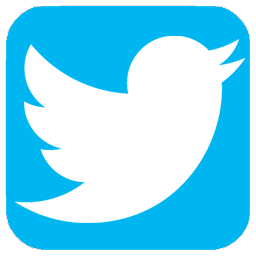